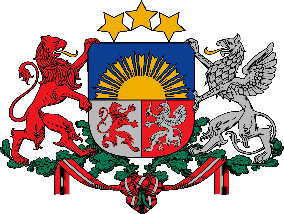 Pārskats par prokuratūras 
2016.gada darba rezultātiem
Ģenerālprokurors Ēriks Kalnmeiers
Rīgā,  2017.gada  22.februārī
1
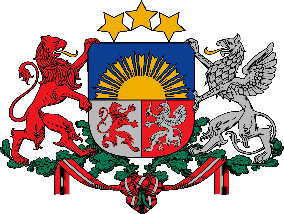 Reģistrēto noziedzīgo nodarījumu skaits
2
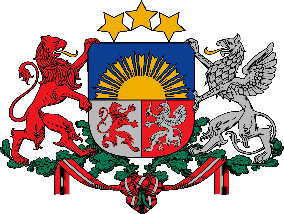 3
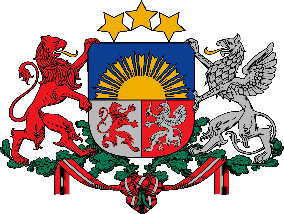 4
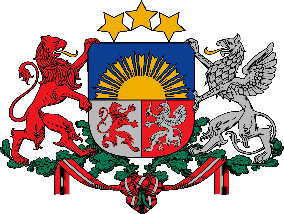 5
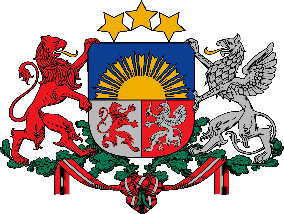 6
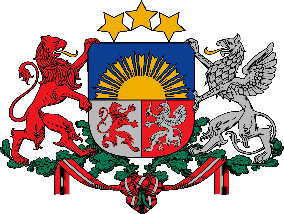 7
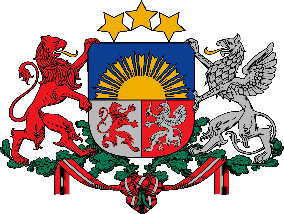 8
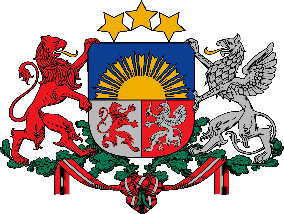 9
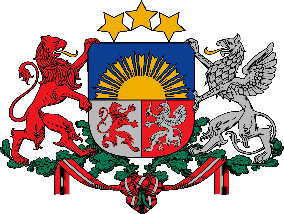 Tīšas slepkavības (kopā ar mēģinājumiem)                                                                                                                                                               KL 116.-118.p.
10
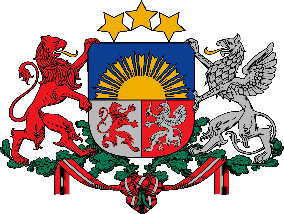 11
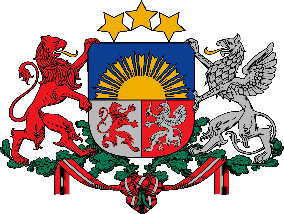 12
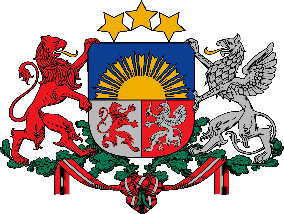 13
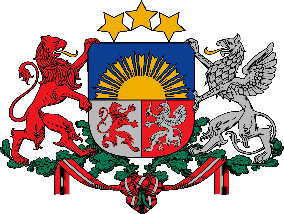 14
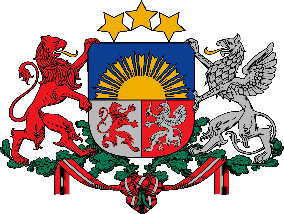 15
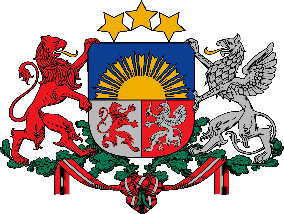 16
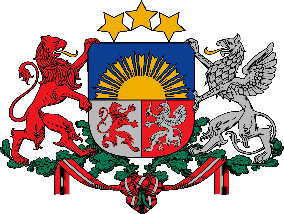 17
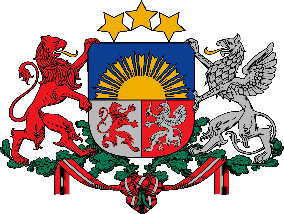 18
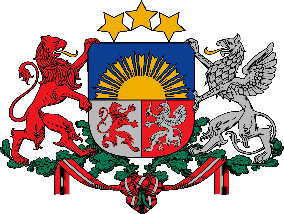 19
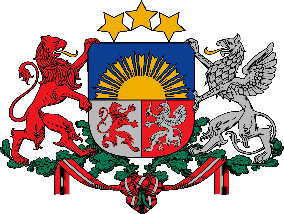 20
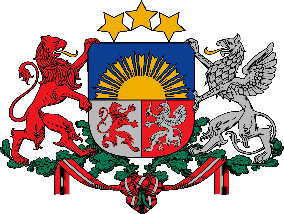 21
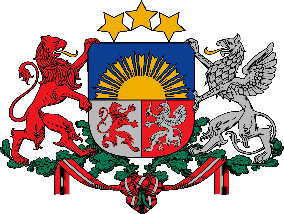 22
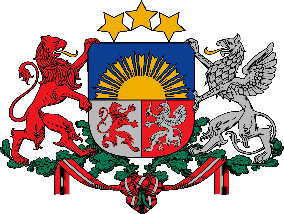 23
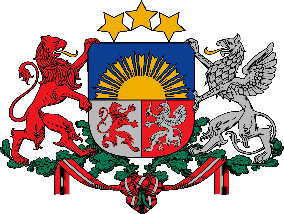 24
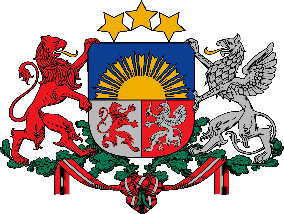 25
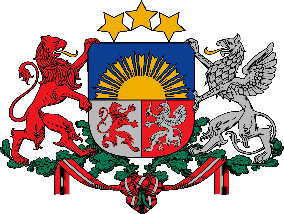 26
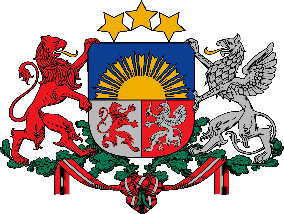 27
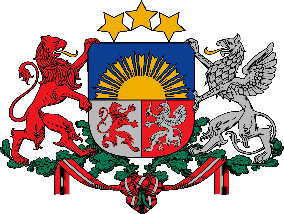 28
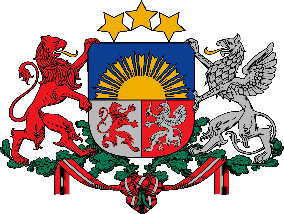 29
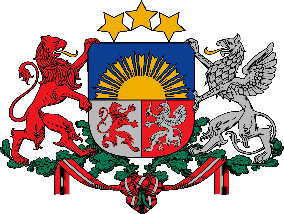 30
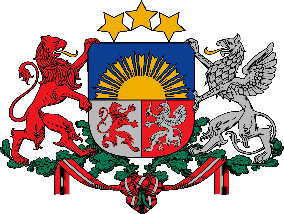 31
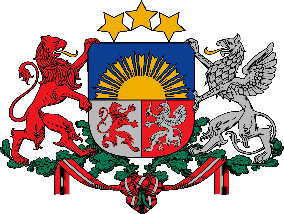 32
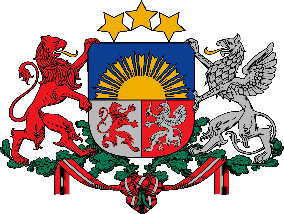 33
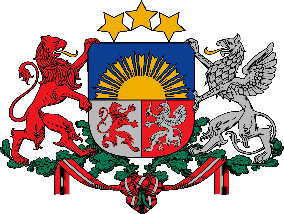 34
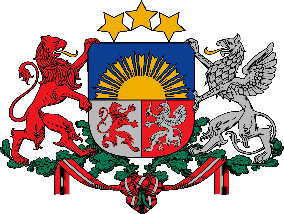 35
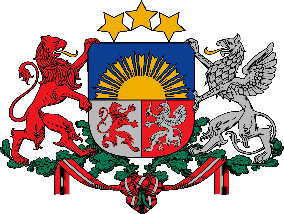 36